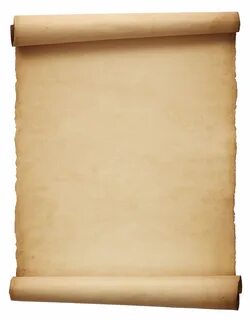 Добрый день, красны девицы да добры молодцы. Я Василиса Премудрая! Спешу сообщить вам, что Баба Яга похитела волшебную книгу сказок, вырвала страницу, разделила ее на части , и спрятала в разных местах.
Помогите пожалуйста ее отыскать!

P.S. Где отыскать , я вам подскажу!
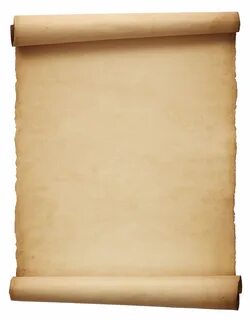 Есть в комнате портрет, 
Во всём на вас похожий. 
Засмейтесь – и в ответ 
Он засмеётся тоже.
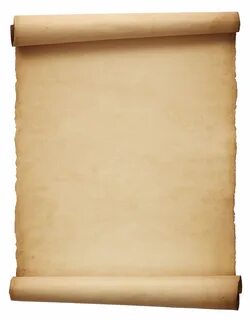 Бьют  их , а они не плачут, 
Только выше, выше скачут!
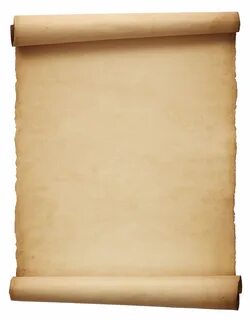 Пишут они, когда диктуют, 
Они  и чертят, и рисуют, – 
А сегодня вечерком 
Они  раскрасят наш альбом.
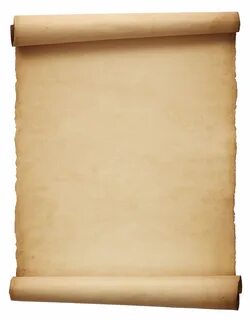 Не куст, а с листочками, 
Не человек, а разговаривает, 
Не рубашка, а сшита.